KPKHSỰ KÌ DIỆU CỦA NAM CHÂM
Lứa tuổi: MGN 4-5 tuổi 
Số lượng: 20-25 trẻ
Giáo viên: Thạch Lan Hương
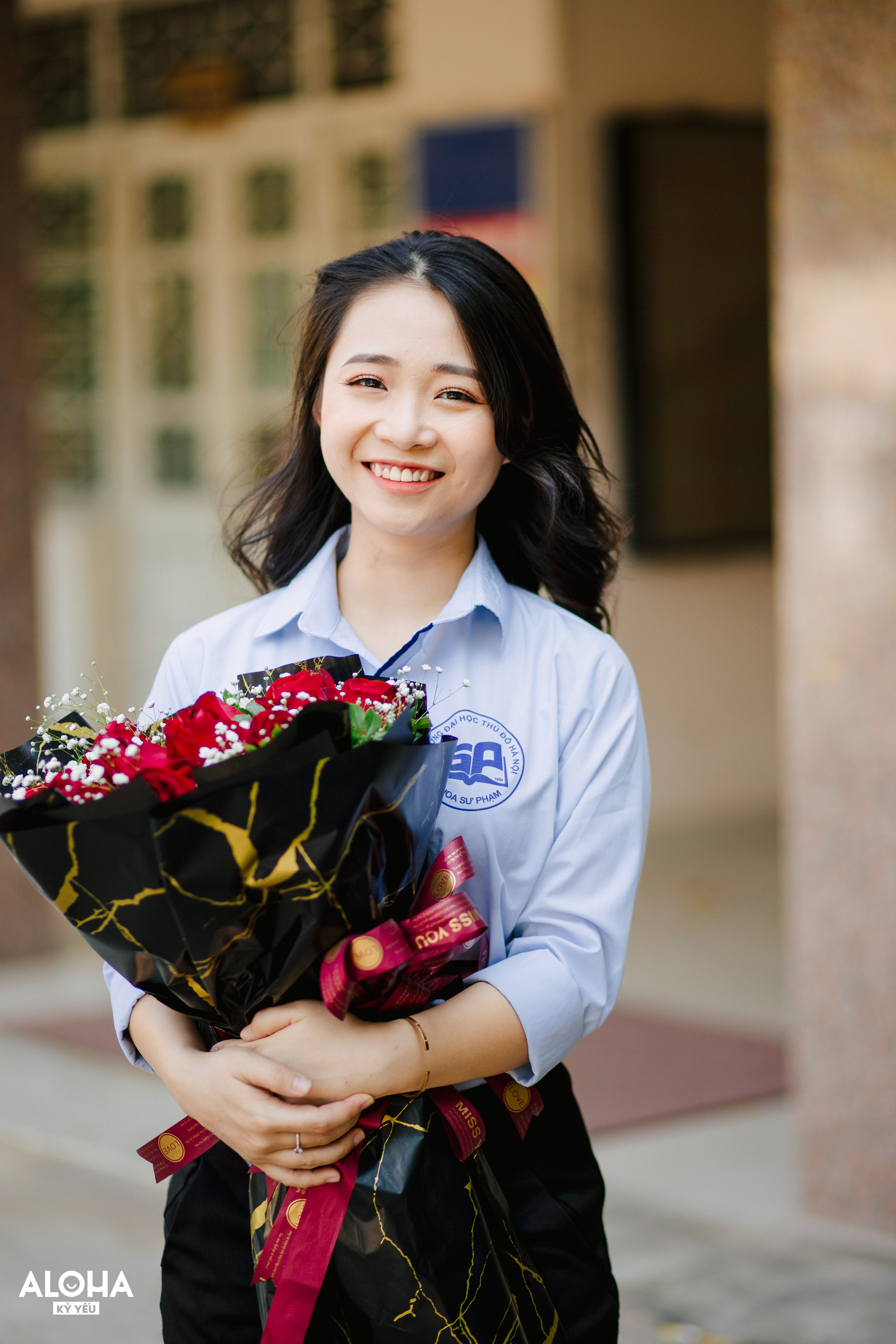 HÌNH DẠNG – CẤU TẠO
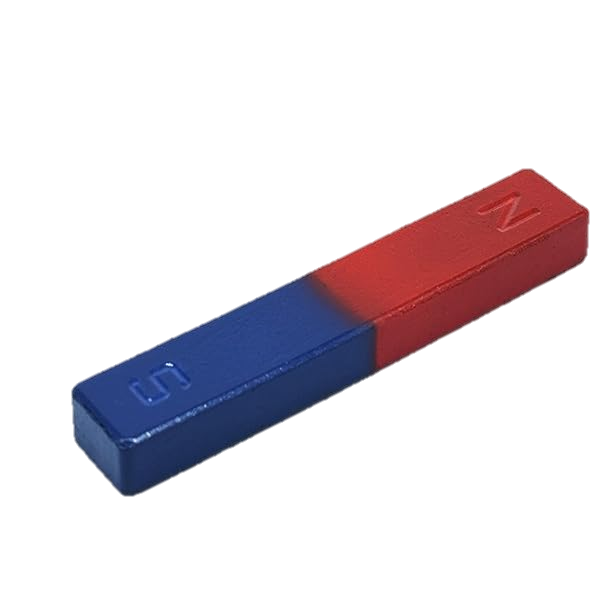 Màu đỏ: Cực Bắc
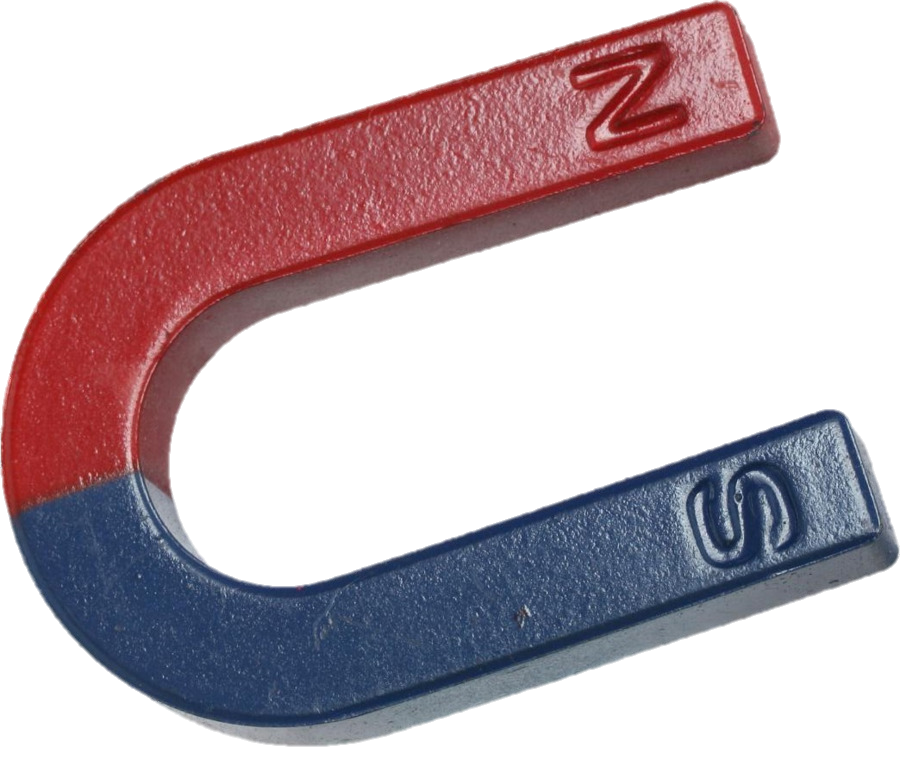 Màu xanh: Cực Nam
ĐẶC ĐIỂM - TÍNH CHẤT
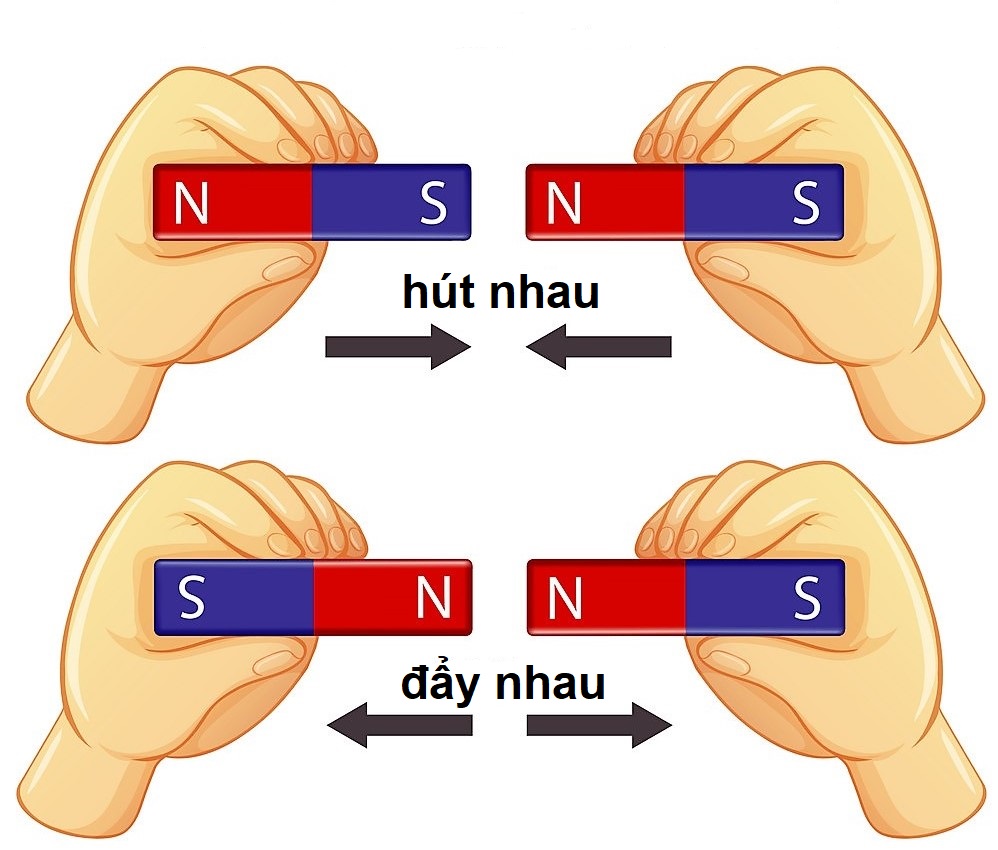 GV thực hành nam châm hút-đẩy nhau trên màn hình chiếu đa vật thể
ĐẶC ĐIỂM
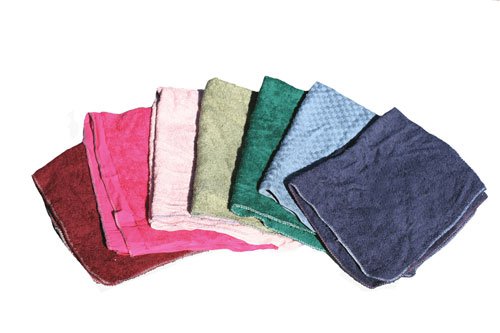 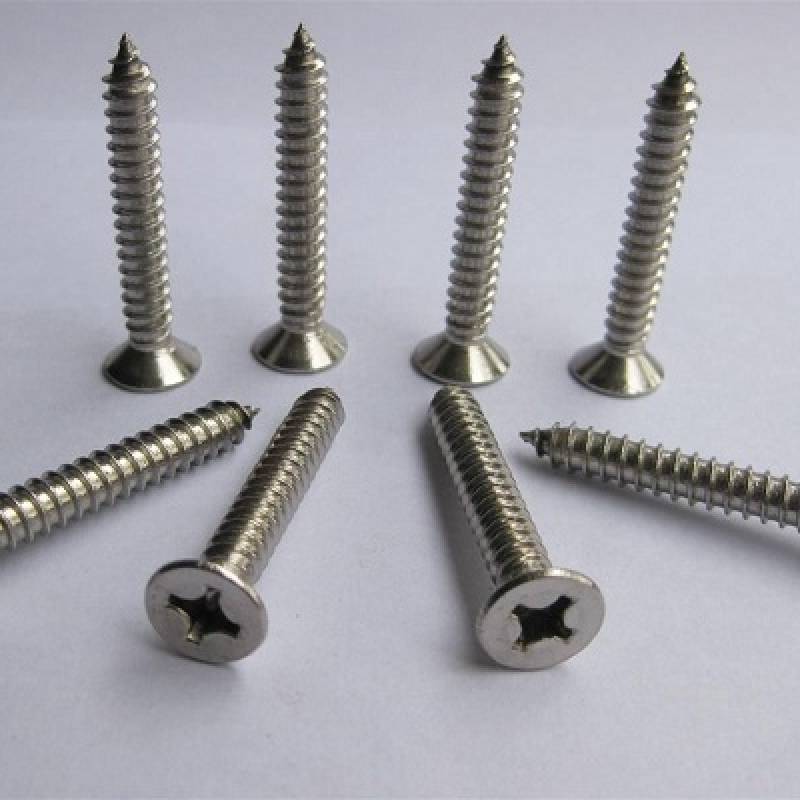 Hút
K Hút
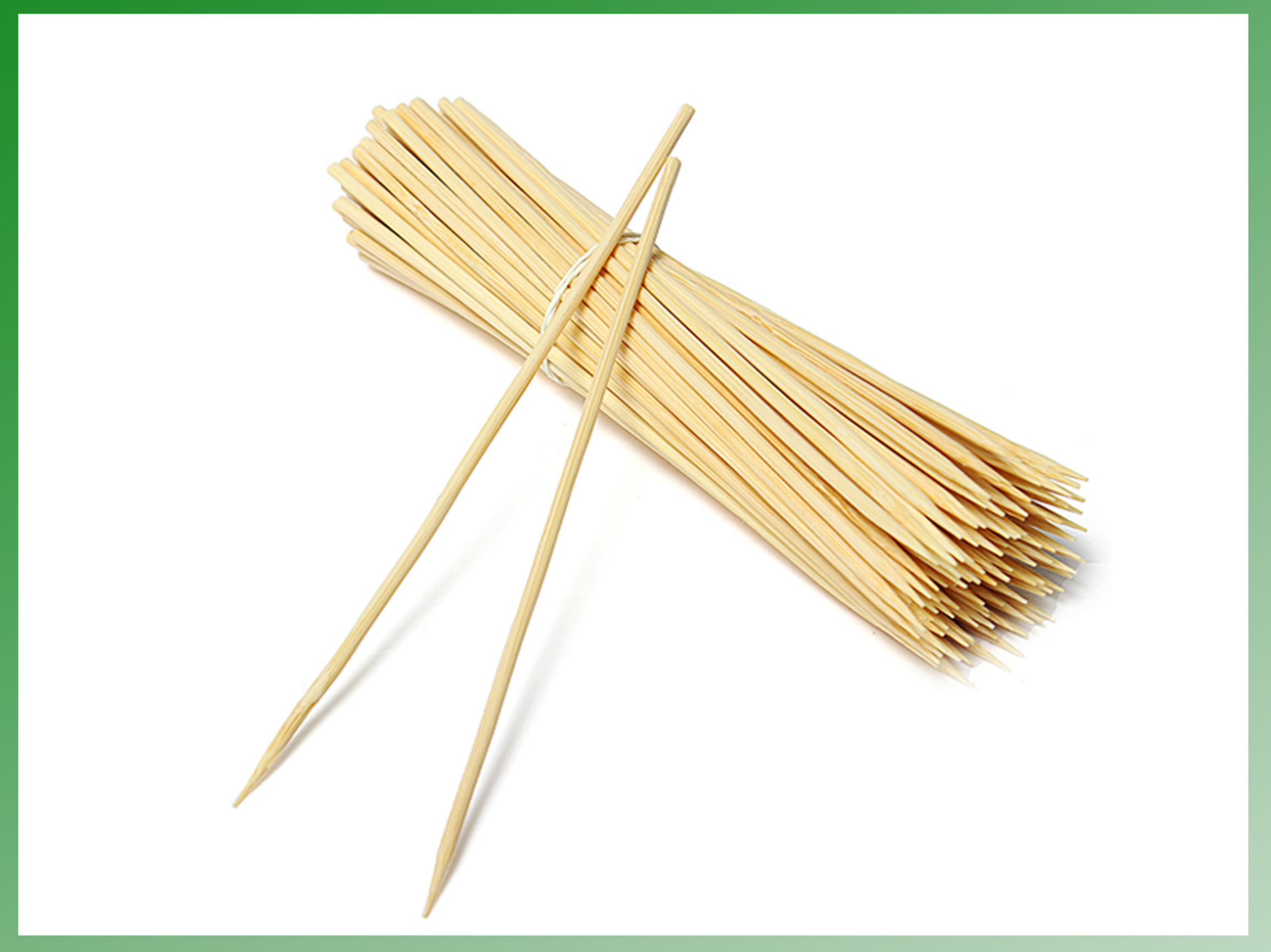 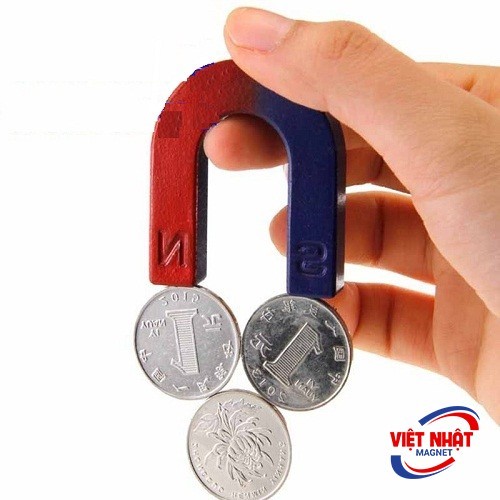 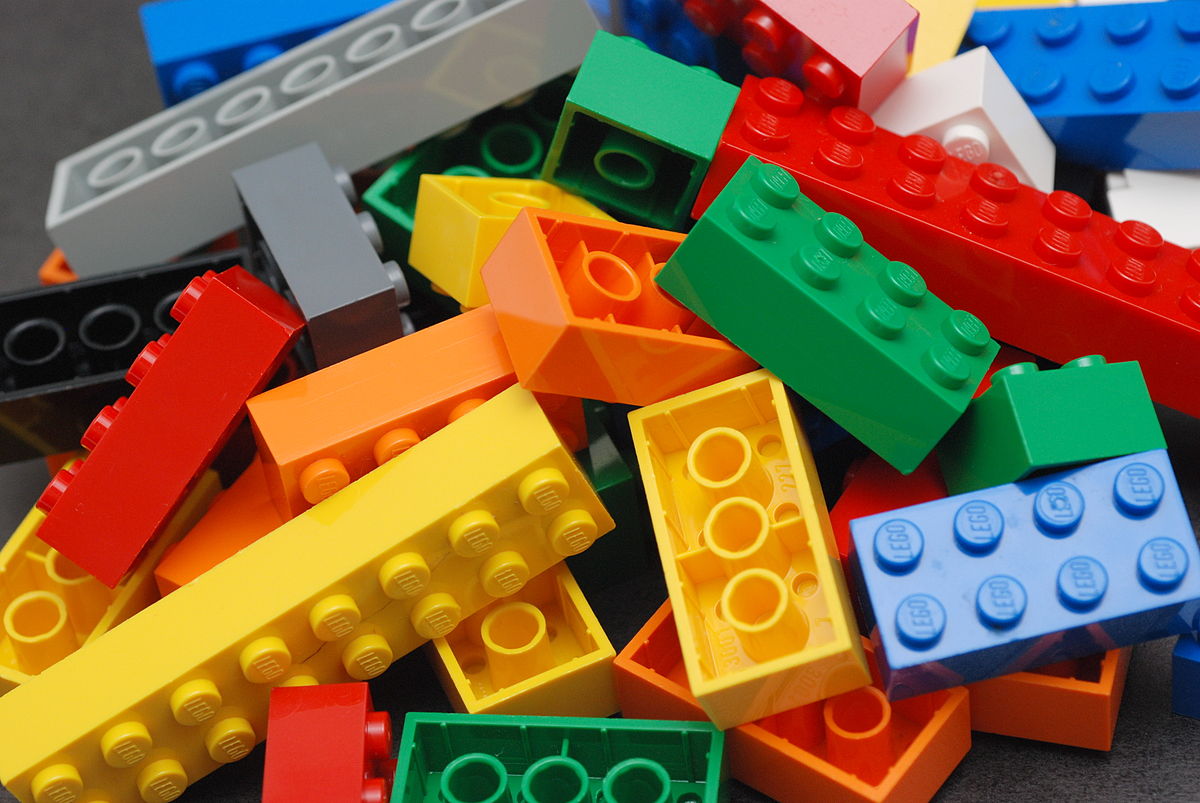 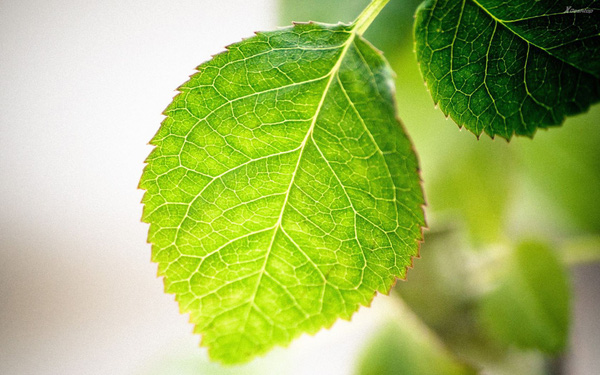 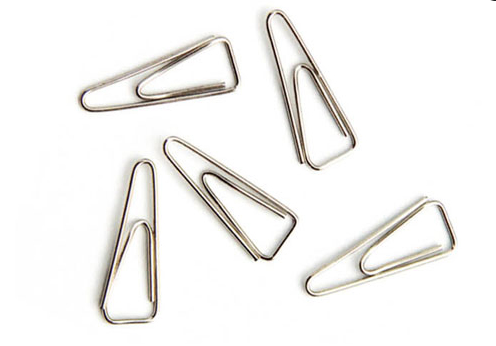 ỨNG DỤNG.....
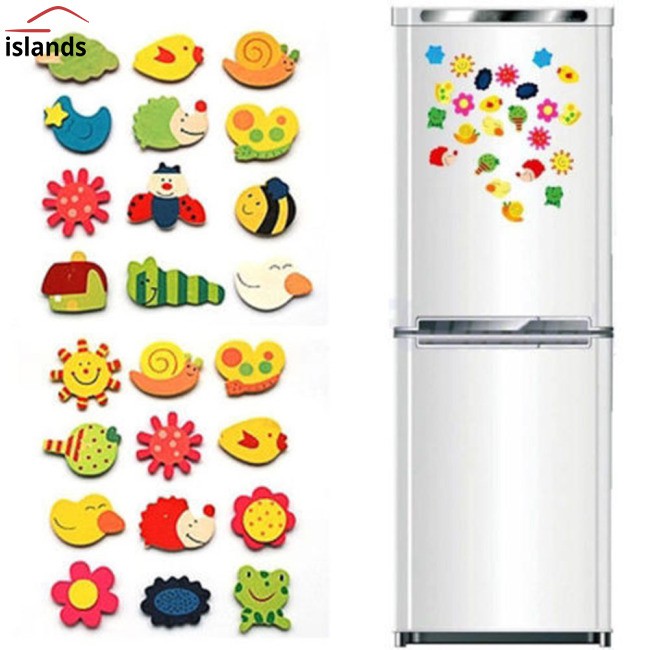 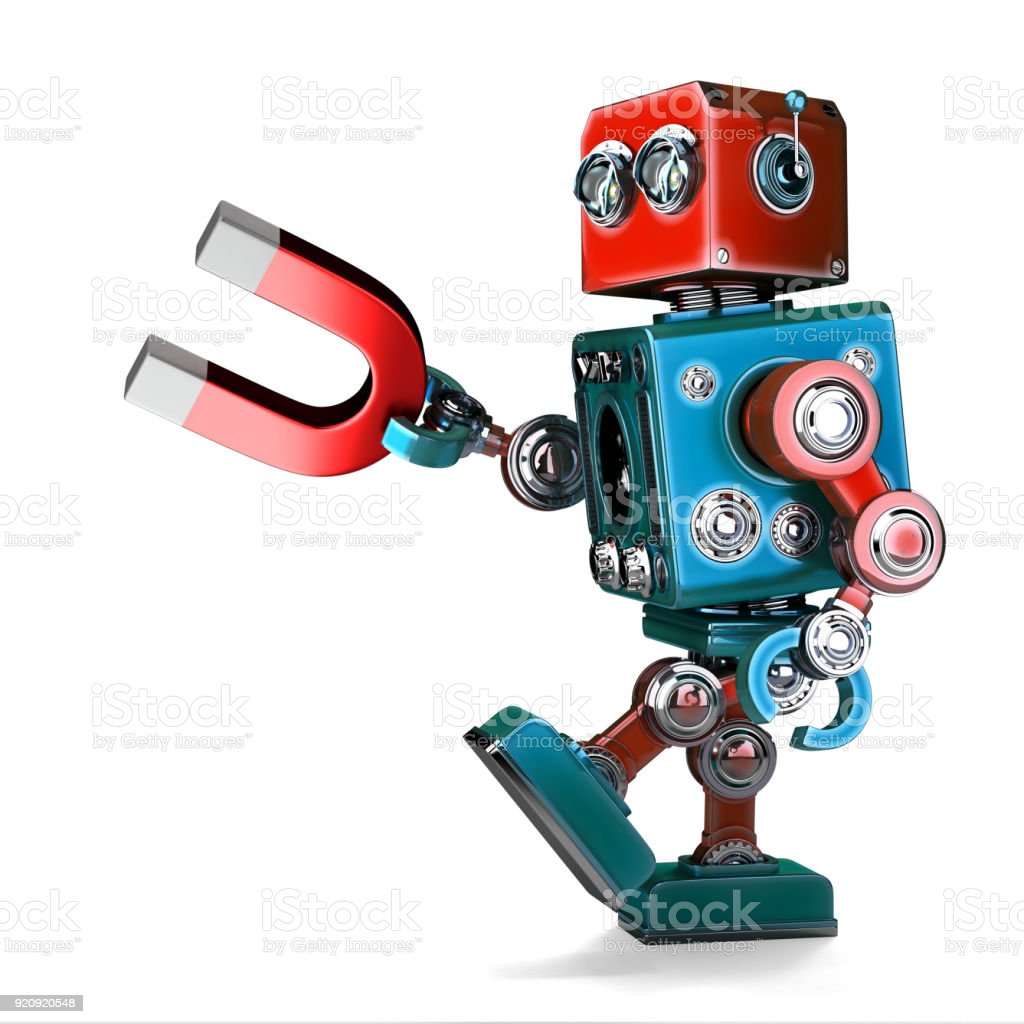 Máy hút đinh
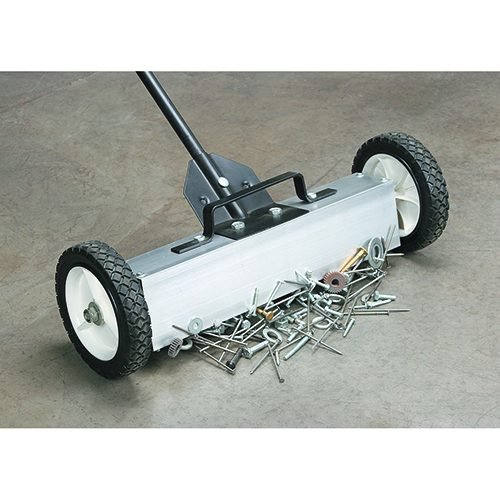 Sticker dán tủ
Chế tạo Robot